2 урок.
Задача





МОУ СОШ №2
г.Петровск-Забайкальский
Пелепягина Эльвира Анатольевна
Это  математический  рассказ.
На  полке   стоят  плюшевые   мишки     и    3  куклы.  Всего  шесть  игрушек.
Это  задача.
На  полке   стоят  3  плюшевых   мишки   и  3  куклы.
    Сколько  игрушек  на  полке?
Найди  отличия.
На полке стоят плюшевые мишки и 3 куклы. Всего шесть игрушек.


    На  полке  стоят  3  плюшевых  мишки   и       3 куклы .  Сколько  игрушек  на полке?
Исследуем: из чего состоит задача?
Задача.
    На   полке   стоят   3  плюшевых    мишки  и  3  куклы.
   Сколько  игрушек  на  полке?
   
   3+3=6 (и)
   Ответ: 6 и.
Условие
Вопрос
решение
ответ
Задачу можно зарисовать.
?
Назови составные части задачи.
1. Условие.
2. Вопрос.
       3. Решение.
4.Ответ.
Реши  задачу.
Было  5  снегирей.   Прилетели  ещё  3.  Сколько   снегирей  стало?


5+3=8 (с)
Ответ: 8 с.
?
Составь  задачу  по  рисункам.
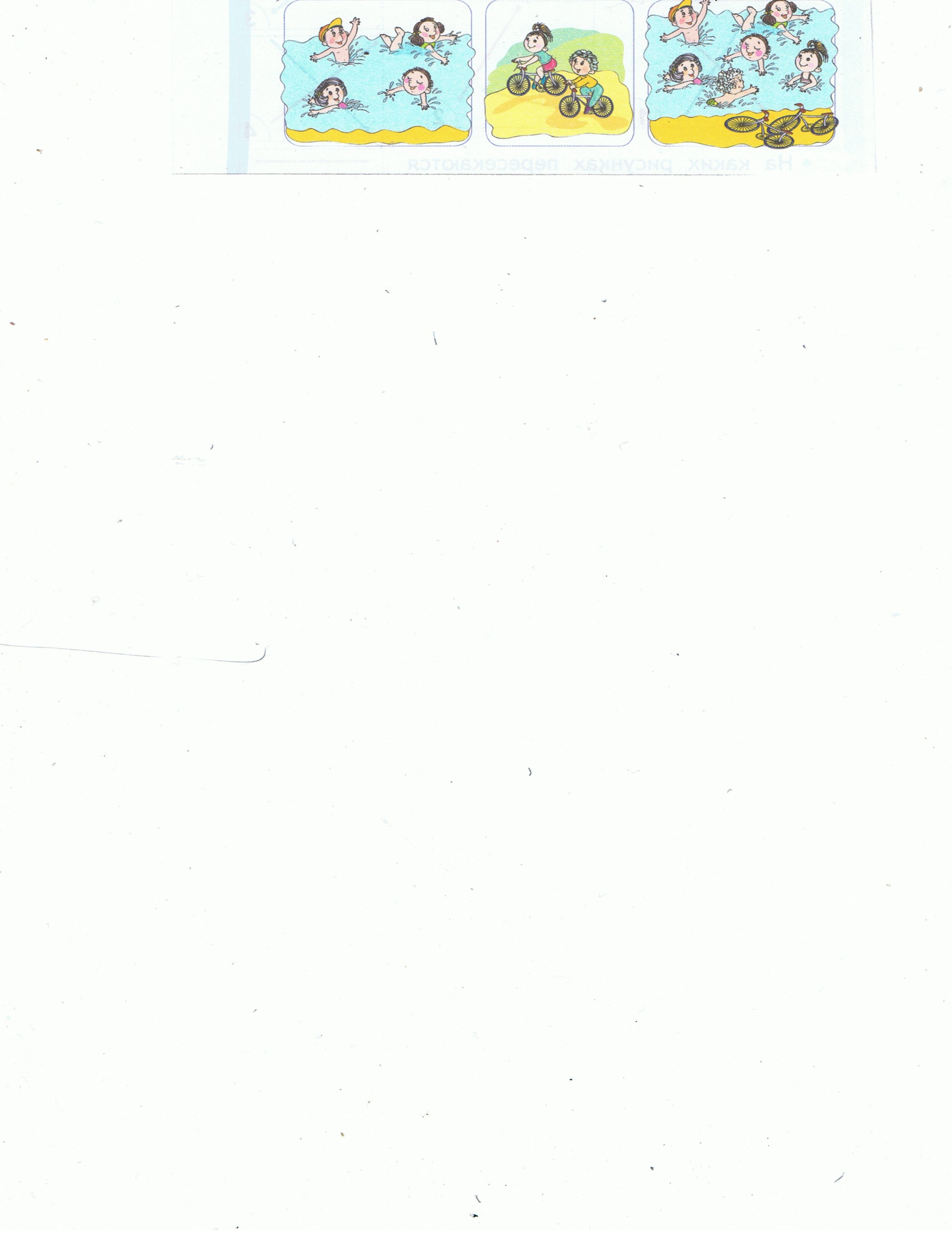 Рефлексия.
-Что  я  умею?
-Что  я   не  умею?
С каким  настроением закончили урок?